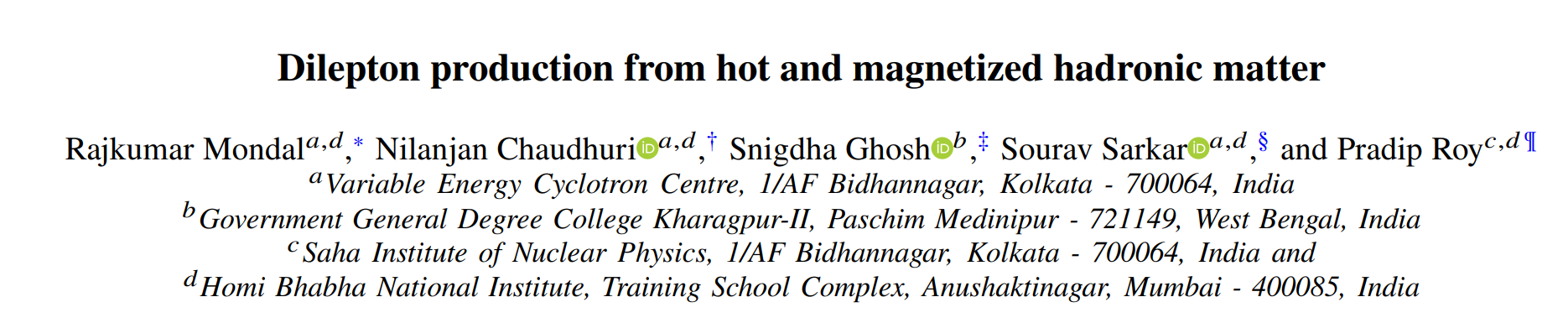 arXiv: 2301.09475
- Motivation-
The electromagnetic spectral function is connected to dilepton production rate.
Among all the sources of dileptons in HIC experiments, Drell-Yan process is well understood in pQCD. Dileptons can also be produced from the decays of hadron resonances, for which the yield can be estimated experimentally by invariant mass analysis.
However, as the system cools down, it is expected that hadronic matter will be generated from QGP via a phase transition or crossover which has substantial contribution in the dilepton emission in the low invariant mass region.
- Formalism -
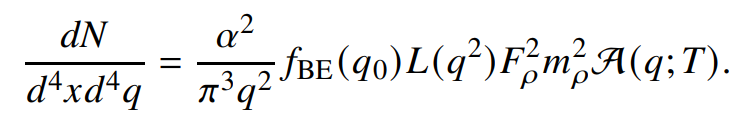 Spectral function
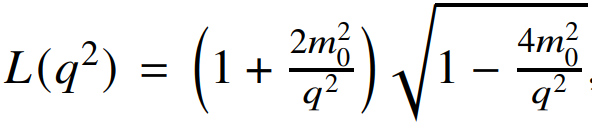 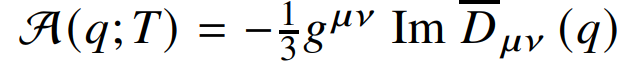 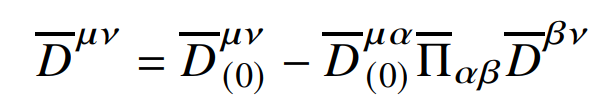 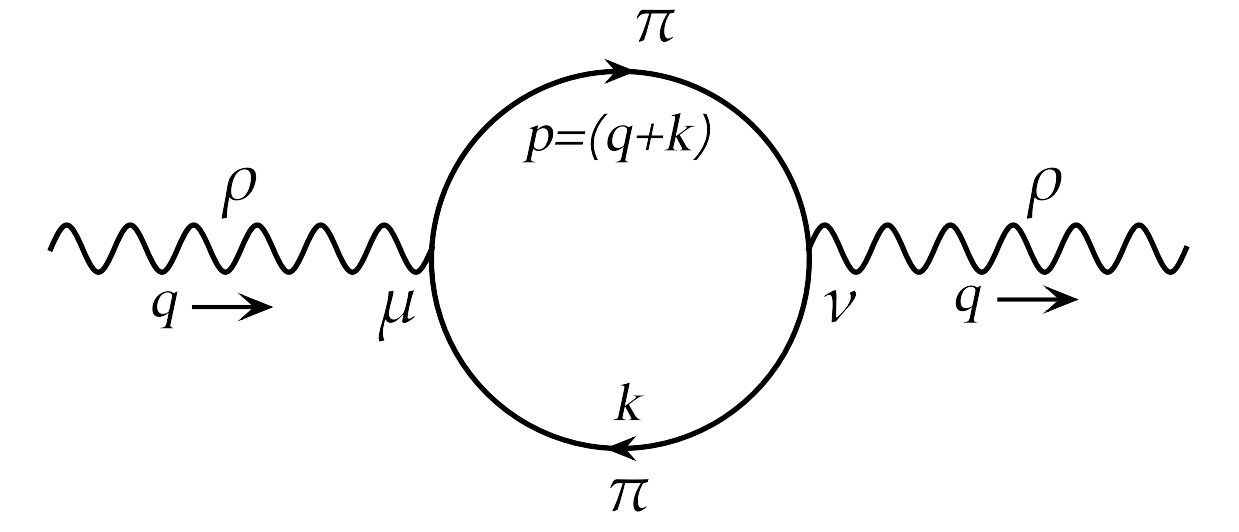 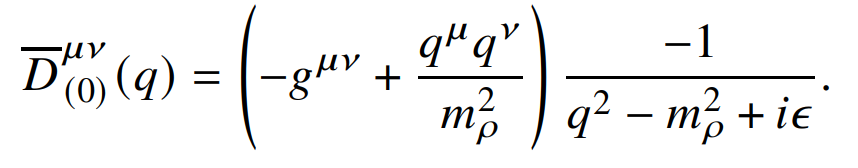 Consider the effective theoretic Lagrangian
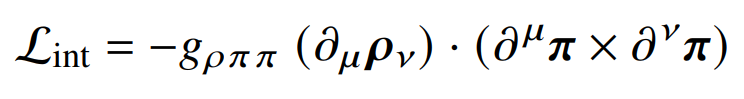 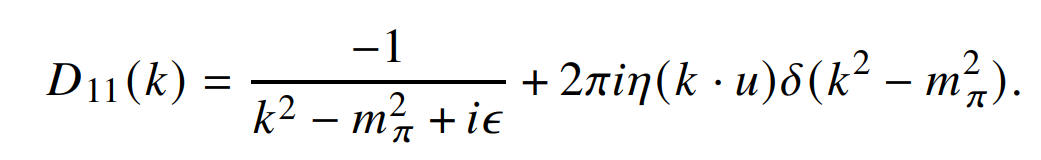 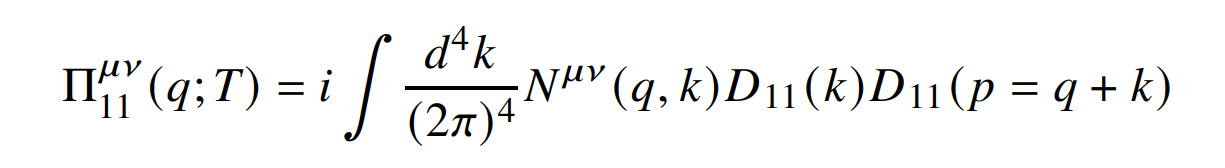 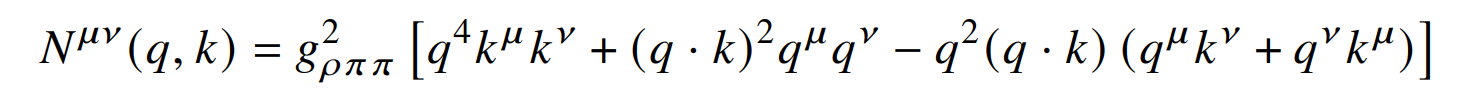 Tensor structure
We get the thermal self-energy function
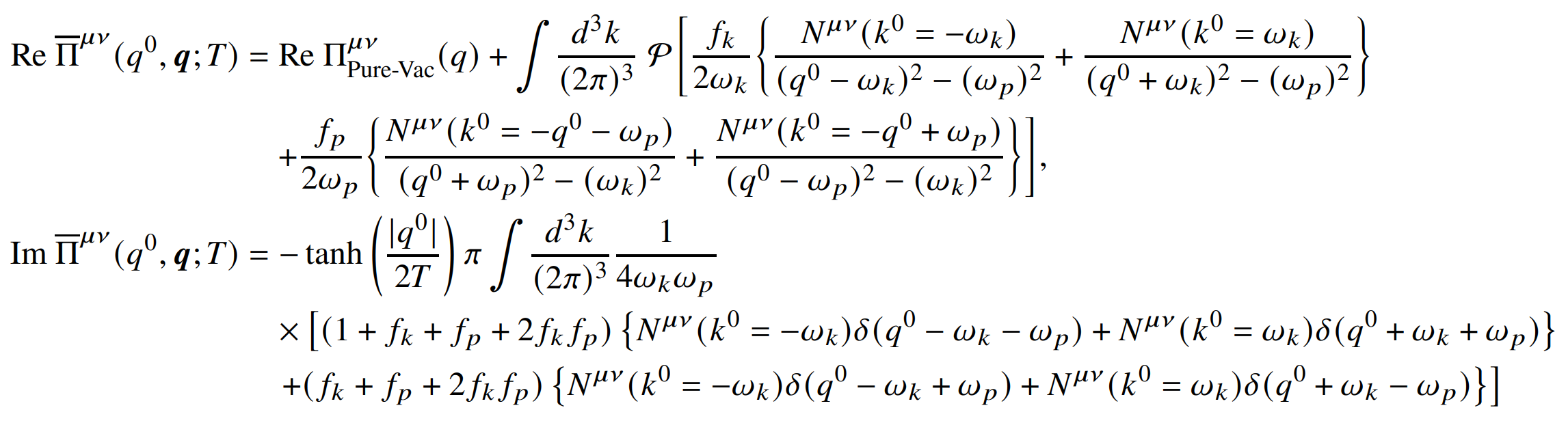 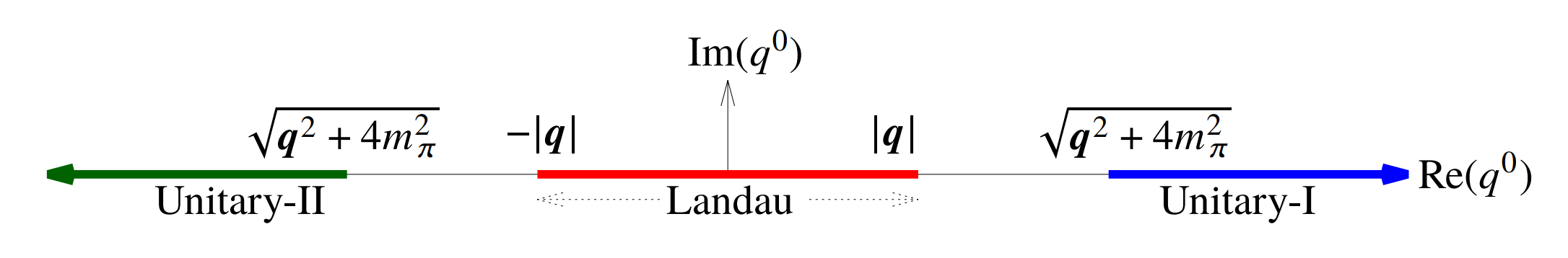 Decompose the self-energy tensor into independent covariants
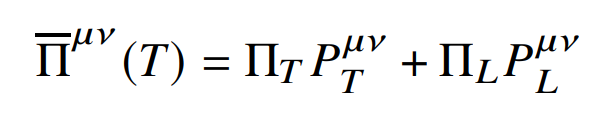 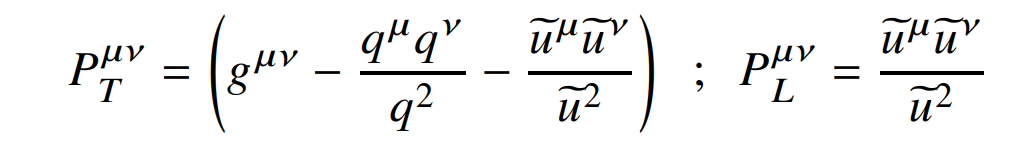 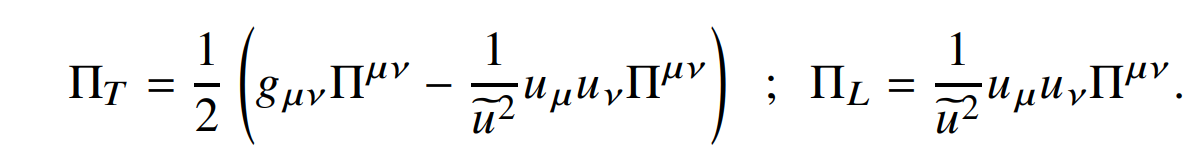 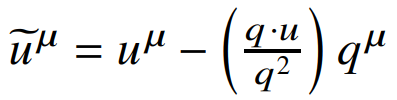 with
so that the propagator can be written as
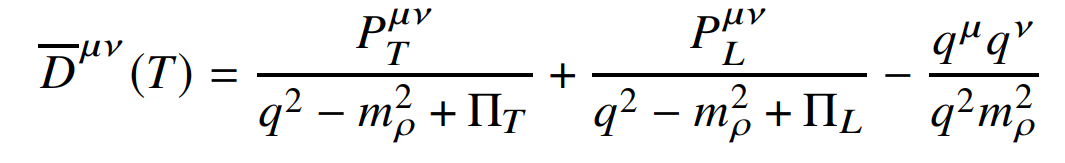 and the spectral function
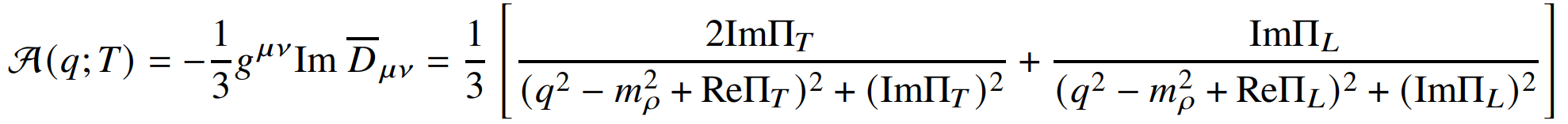 Pion propagator
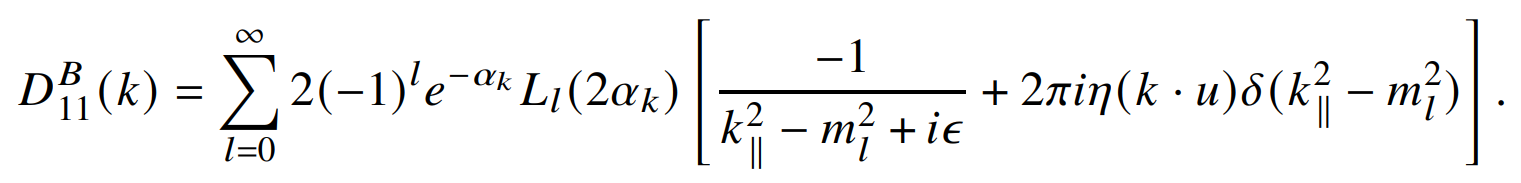 Polarization function
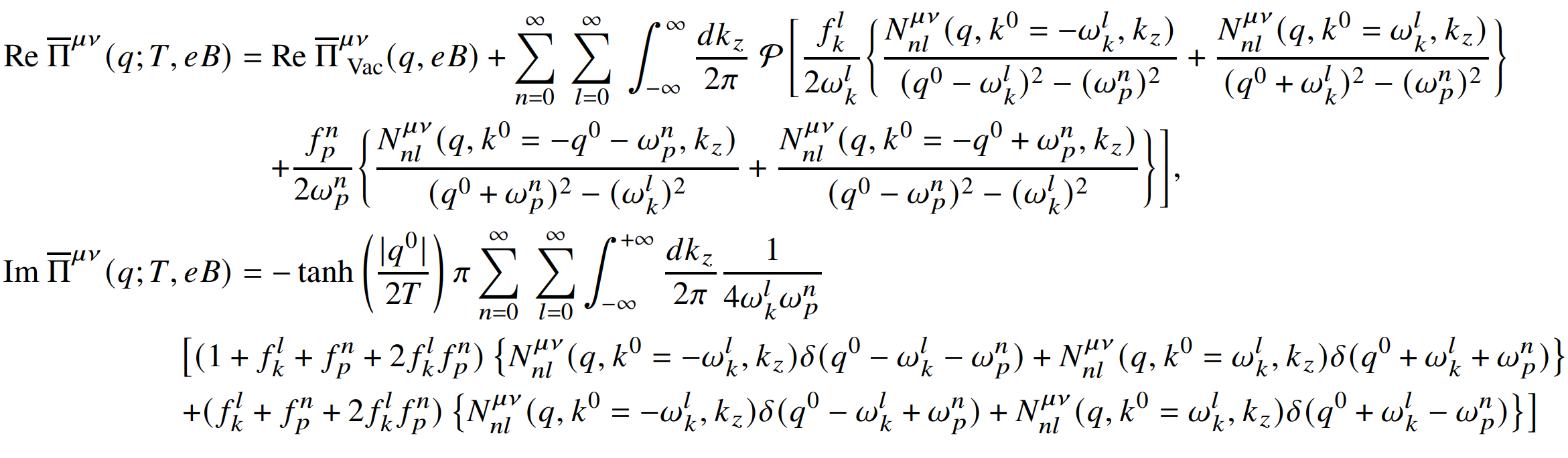 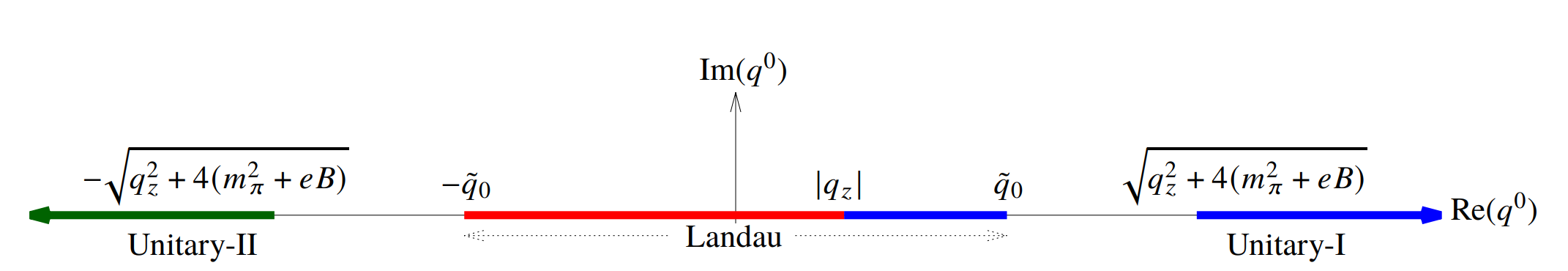 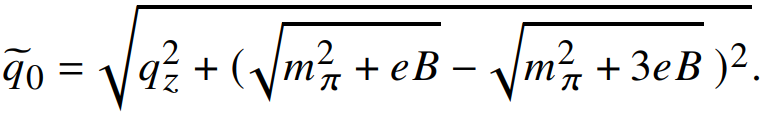 - Numerical Results -
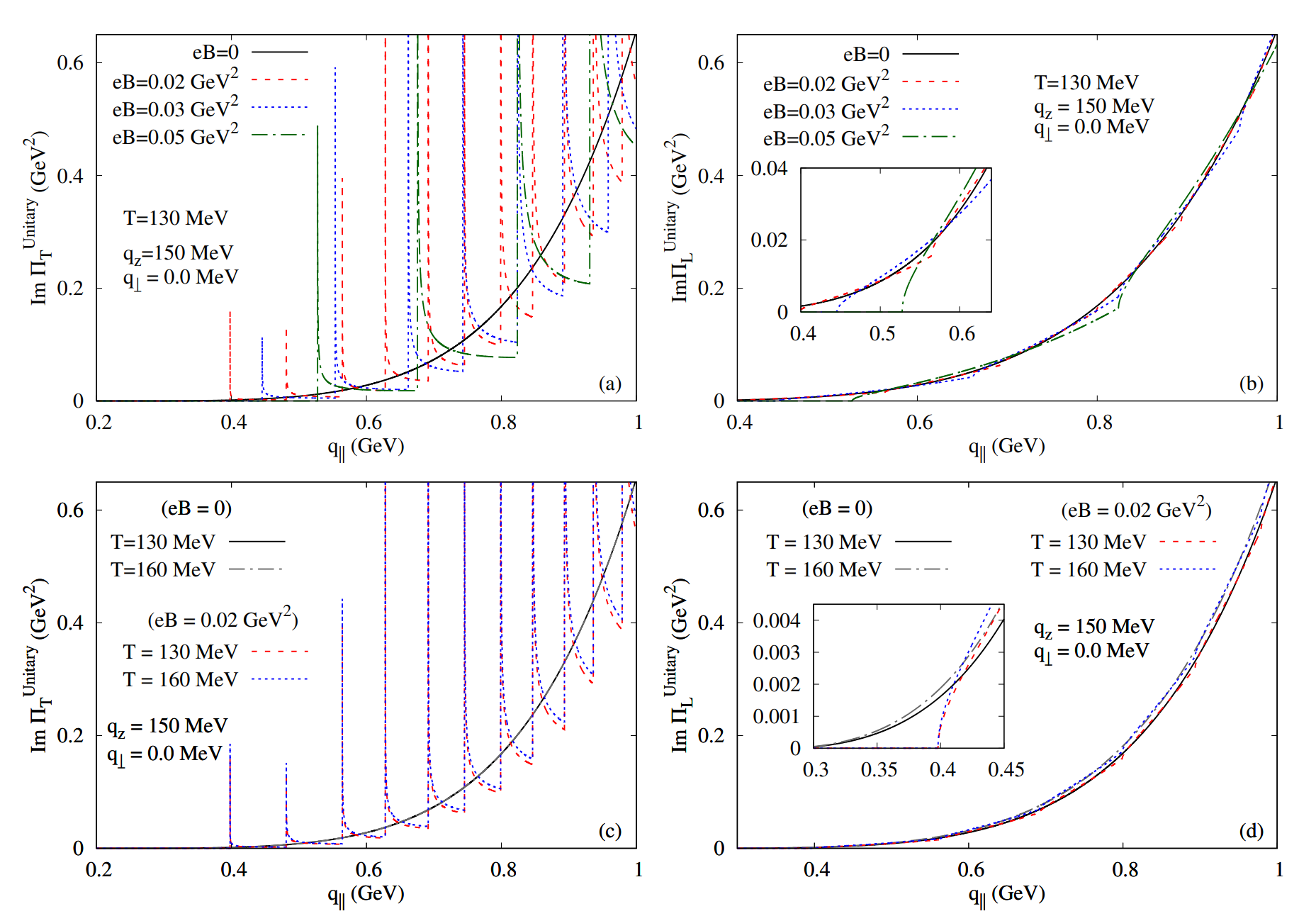 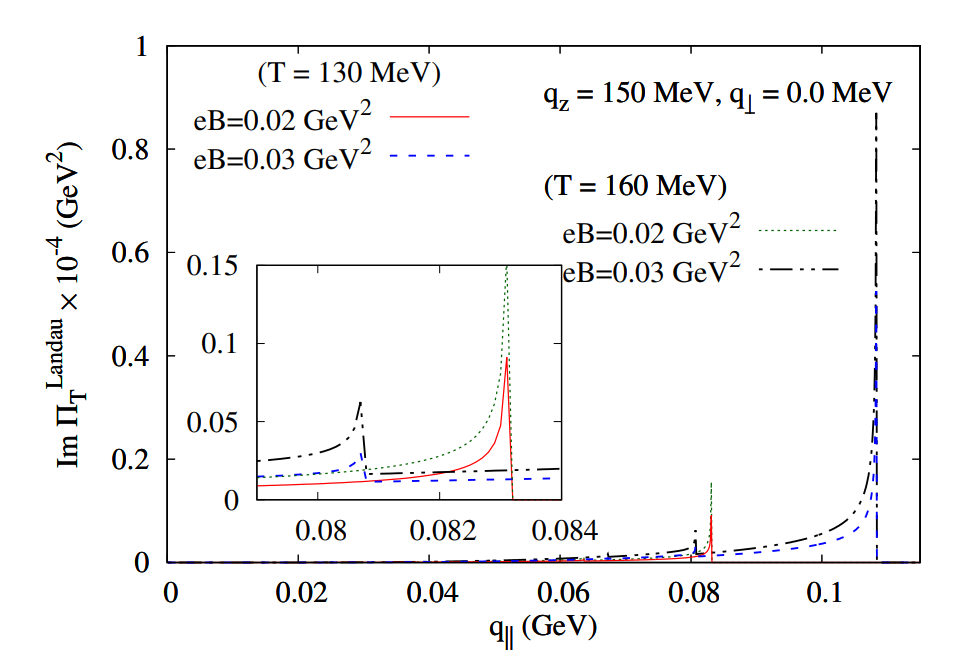 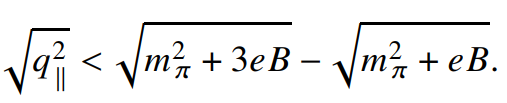 - Numerical Results -
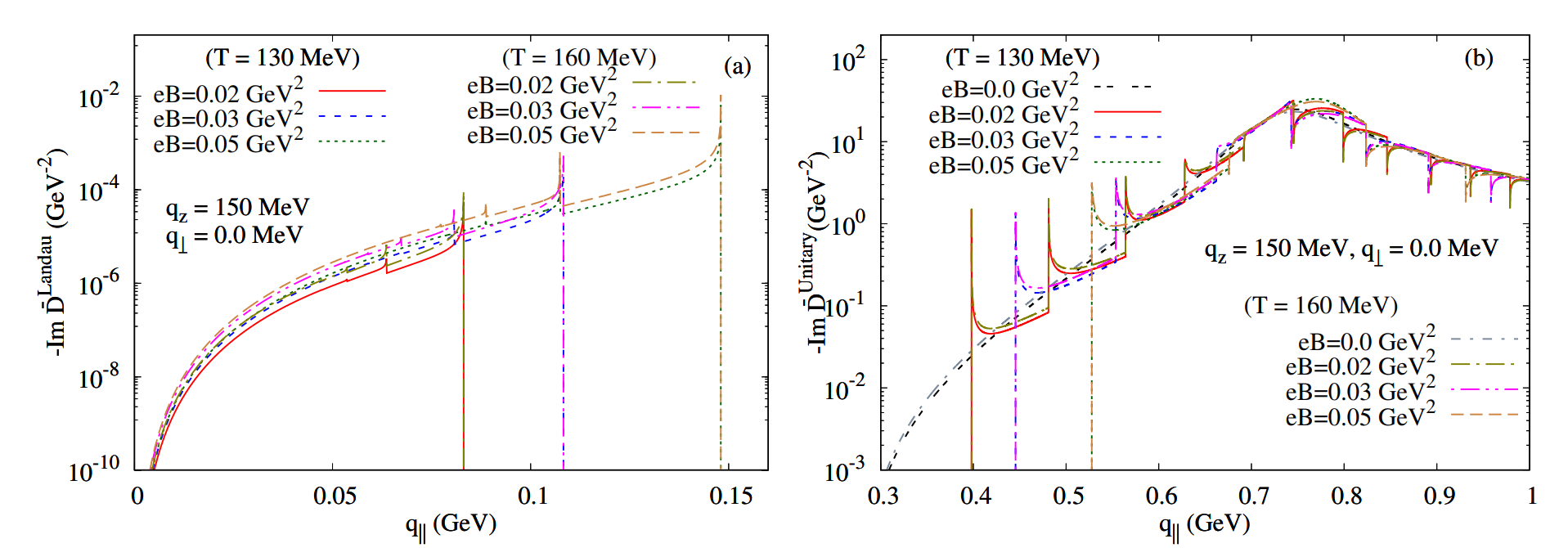 - Numerical Results -
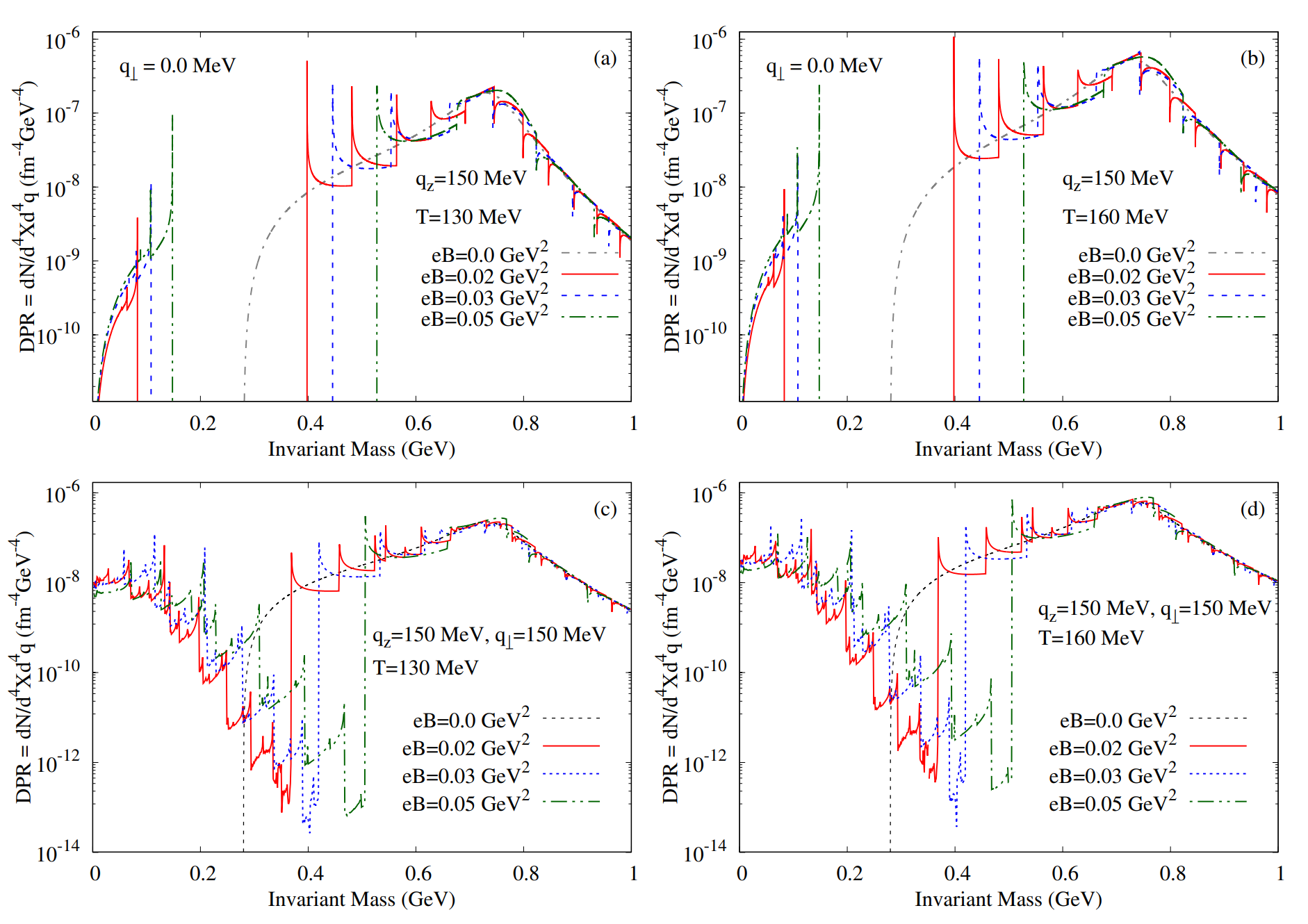 - Numerical Results -
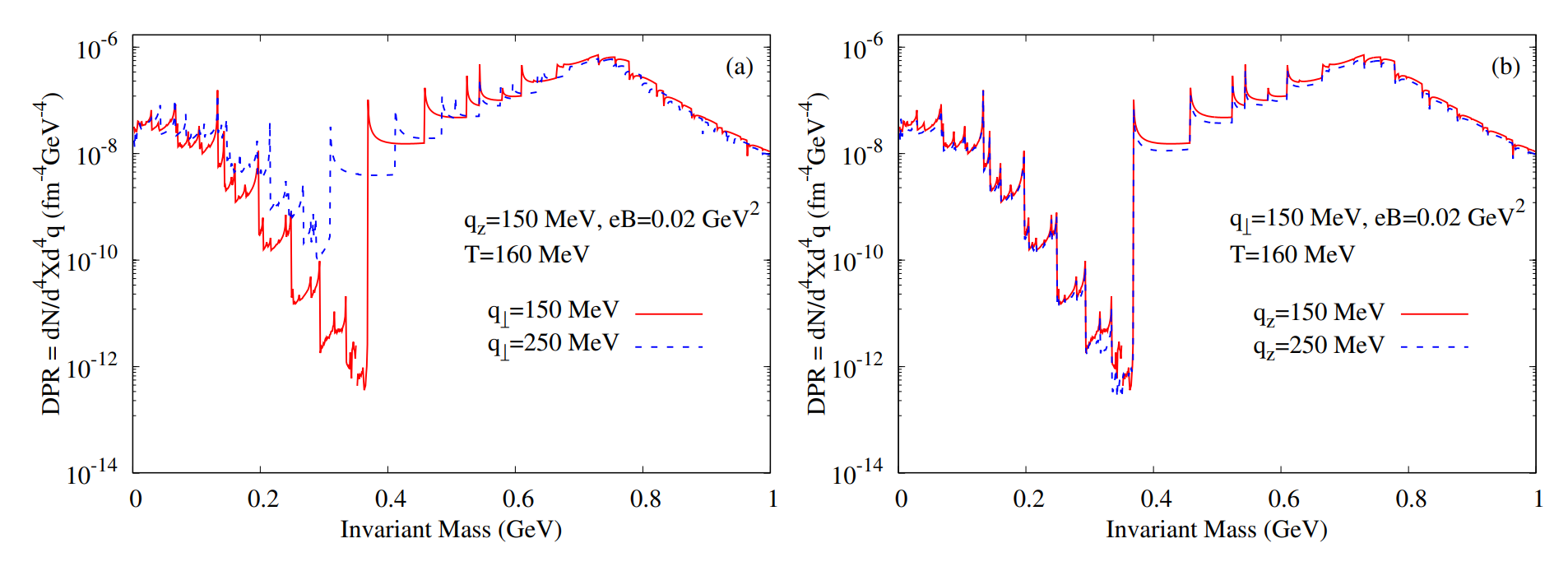